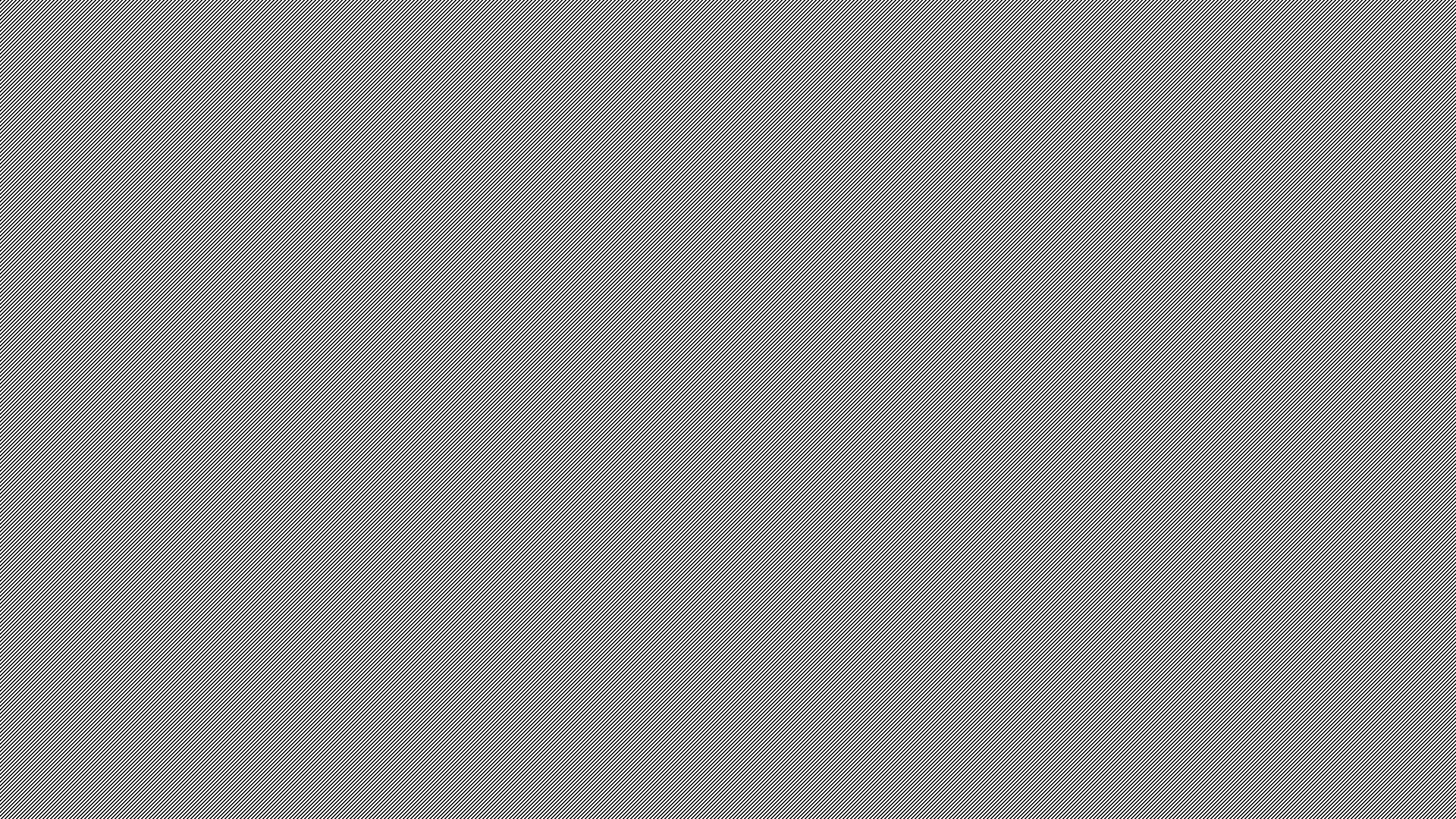 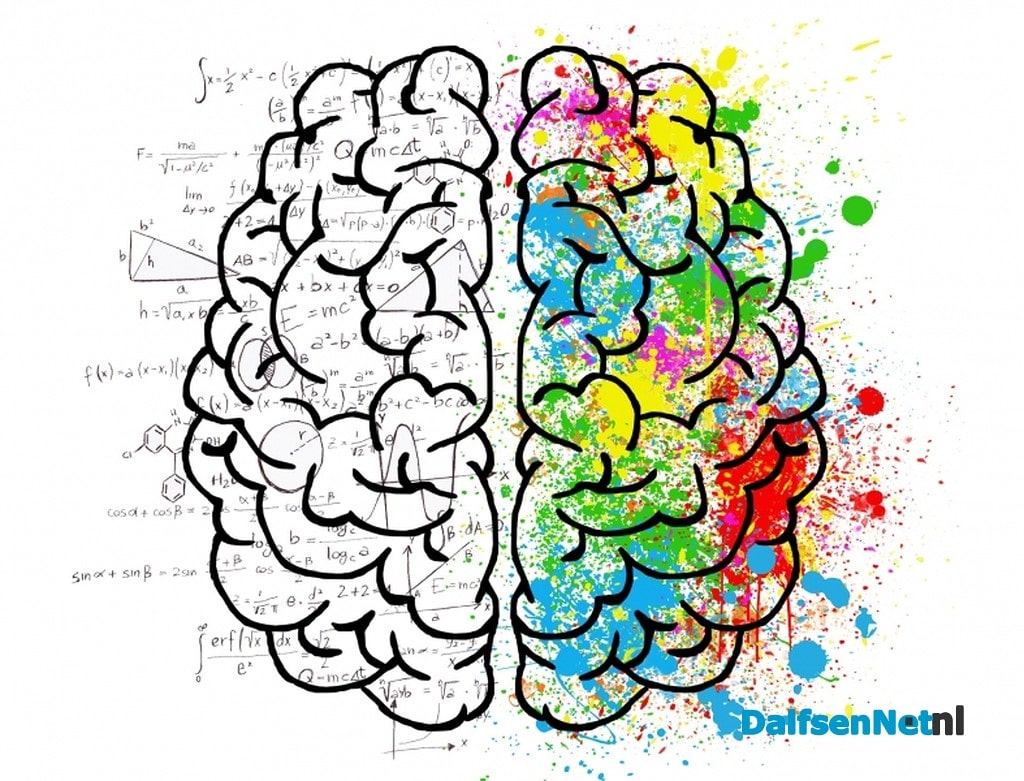 Voorlichting NAH
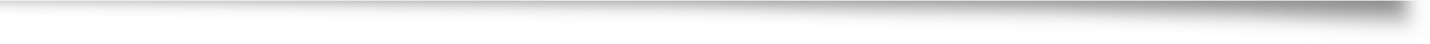 Voor verpleegkundigen en verzorgden in het ziekenhuis
Gemaakt door: Carmen Smits, Suzanne Verkaik en Max Denekamp
Inhoudsopgave
Wat is NAH?
Gevolgen NAH
Inventariseren van nieuwe mogelijkheden, wensen en behoeften
Begeleiden van een NAH-cliënt
Omgaan met het disharmonische profiel van een NAH-cliënt
Omgaan met ontremd gedrag van een NAH-cliënt
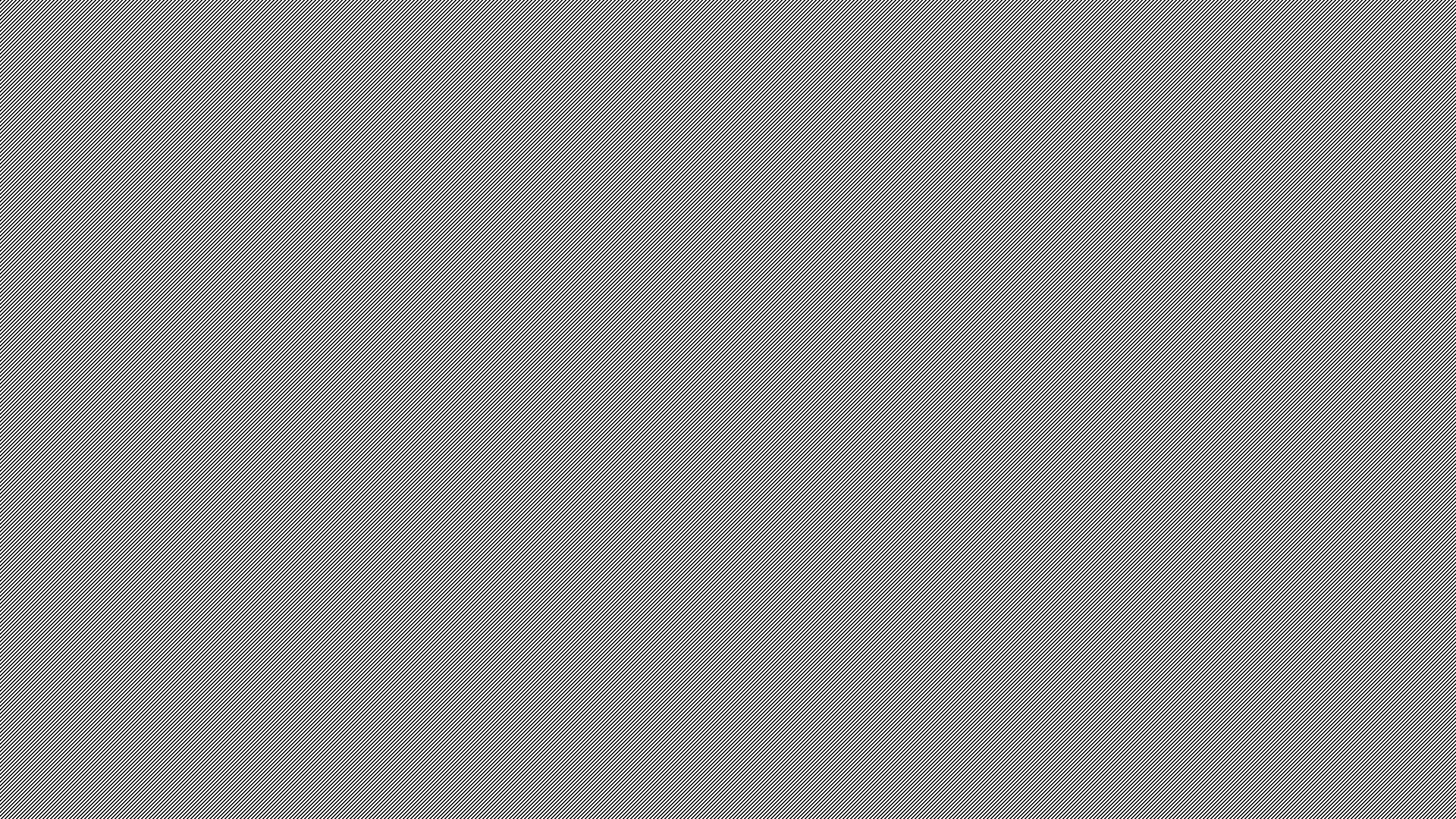 Wat is NAH?
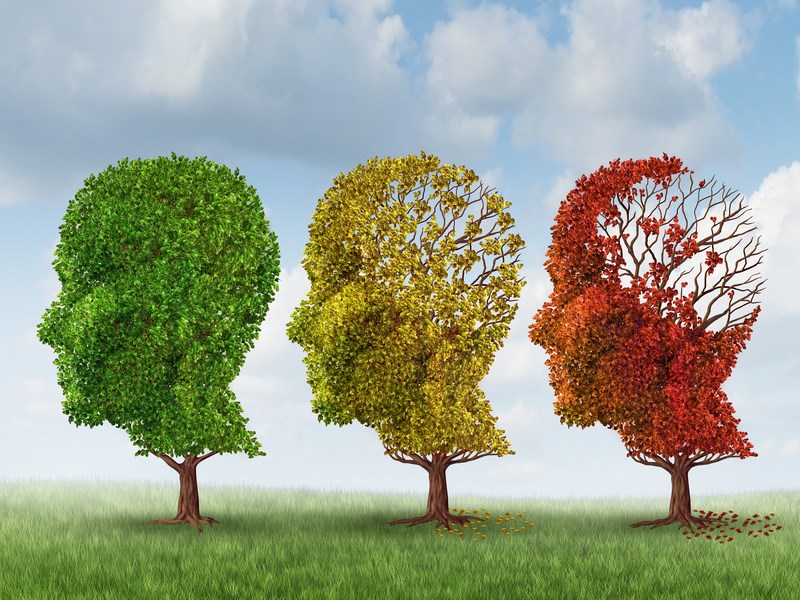 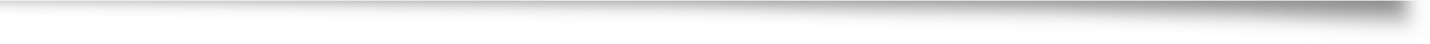 Niet aangeboren hersenletsel
Letsel aan de hersenen
Ongeval, herseninfarct, hersenbloeding of ziekte
Gevolgen NAH
Verlamming
Epilepsie
Slikproblemen
Afasie 
Apathie
Dysartrie 
Depressie 
Concentratieproblemen
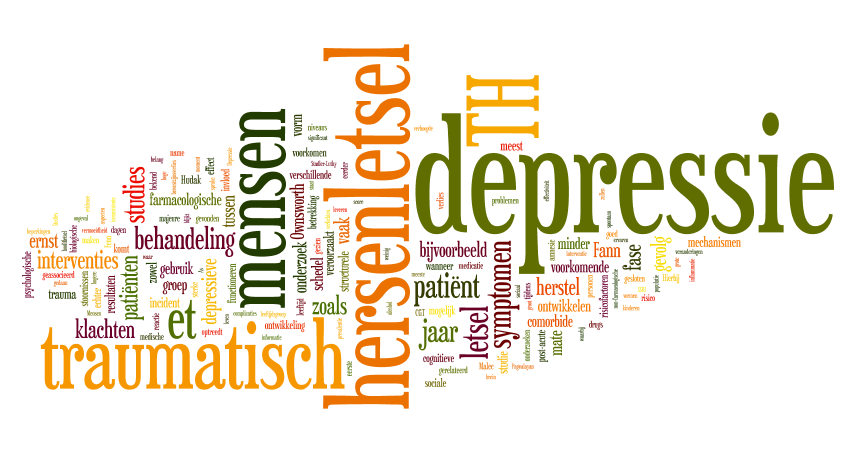 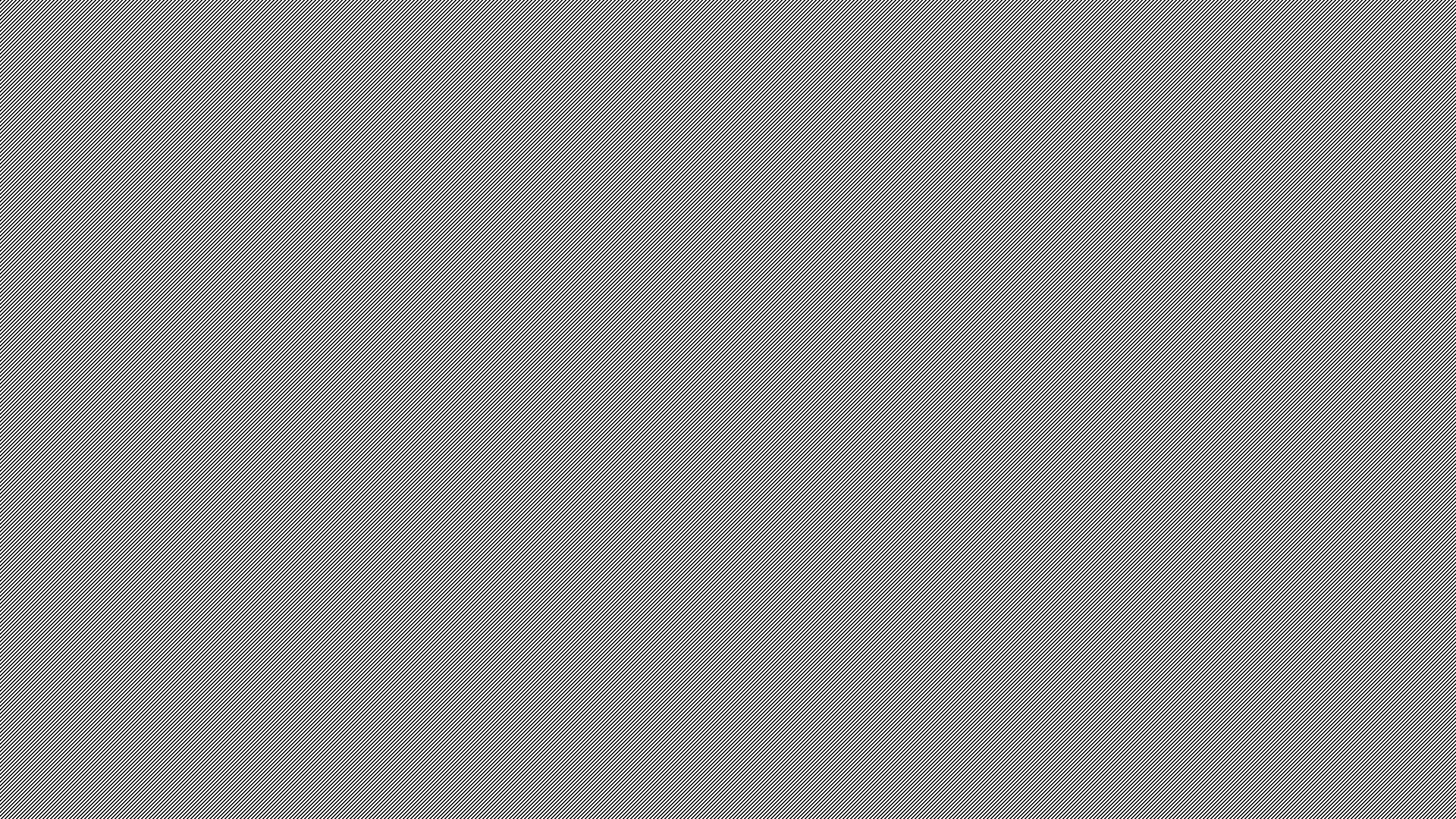 Inventariseren van nieuwe mogelijkheden, wensen en behoeften
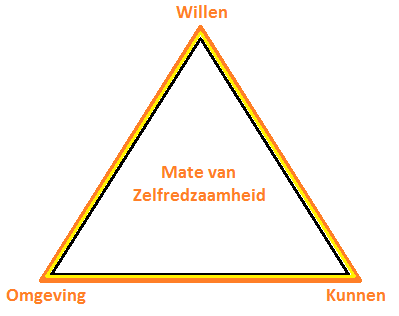 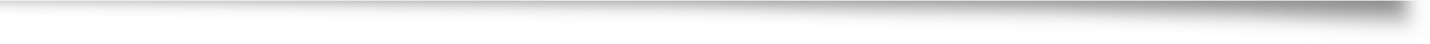 Zelfredzaamheid 
Samenredzaamheid
Communicatiestoornissen, zoals: afasie, apathie en dysartrie
Aangepaste hulpmiddelen, zoals: aangepast bestek en drinkbekers
Begeleiden van een NAH-cliënt
Rouw en verlies
Verliesverwerking en coping 
Begeleidingsplan: behoefte, doel, interventies en evaluatiemomenten 
Wet- en regelgeving
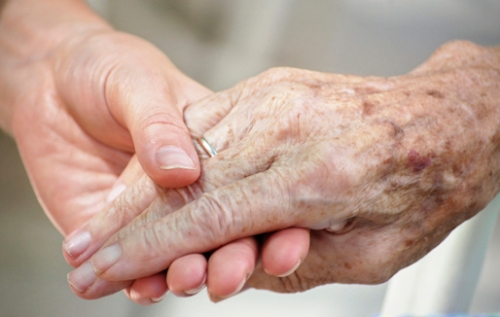 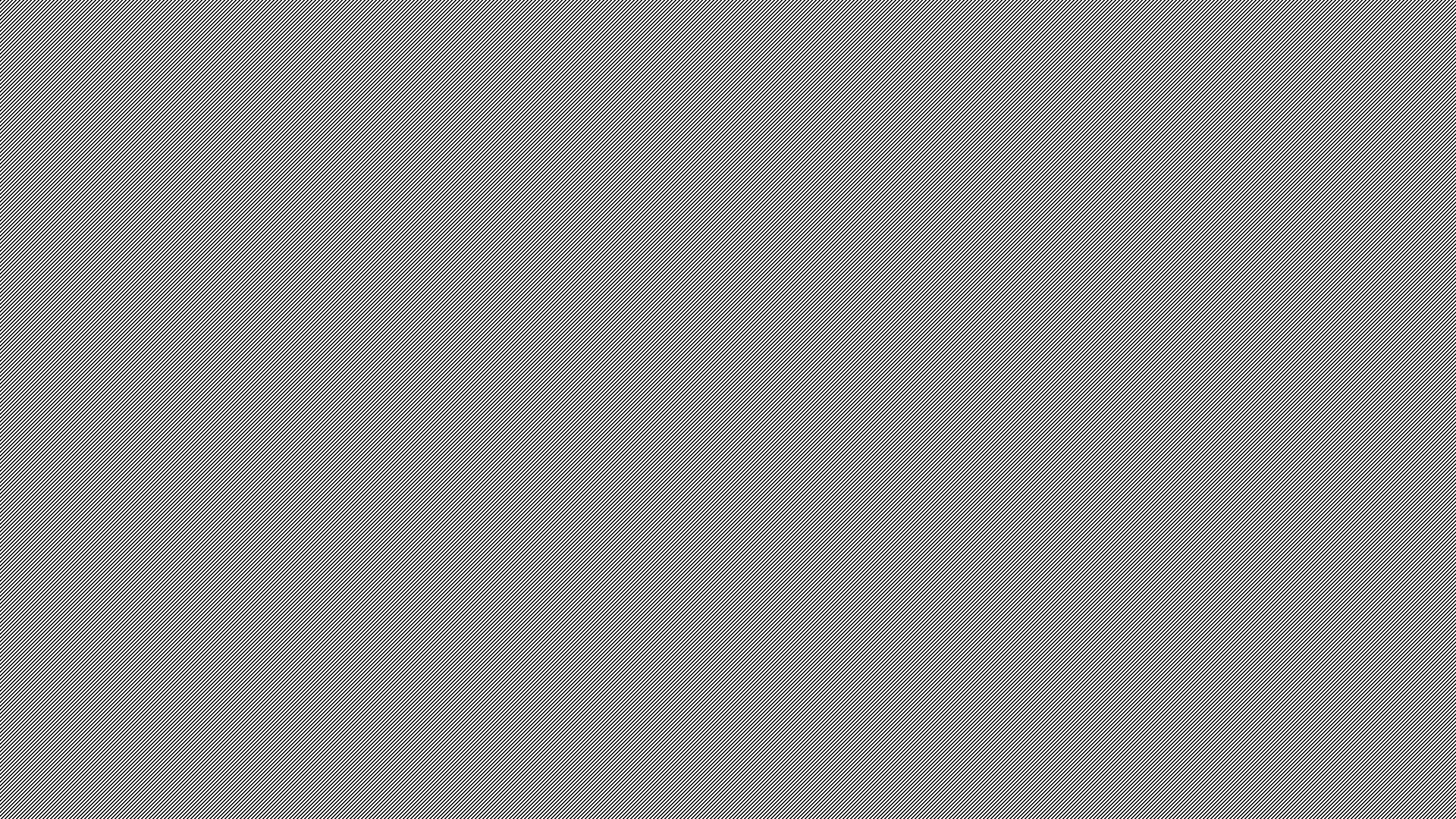 Omgaan met het disharmonische profiel van een NAH-cliënt
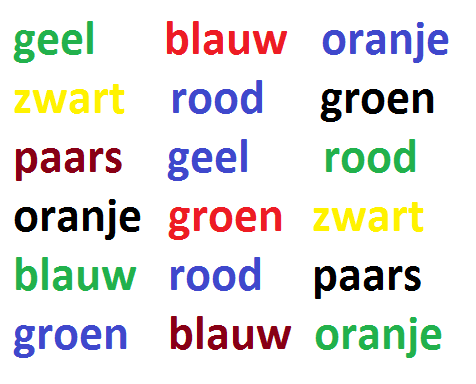 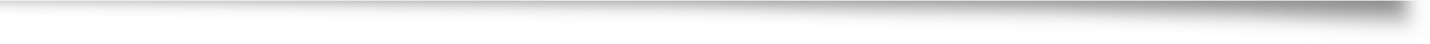 IQ
Concentratiestoornissen, geheugenproblemen en vermoeidheid
Neuropsychologisch onderzoek
Voorbeeld test
Therapeutisch milieu
Ondersteuningsprogramma
Omgaan met ontremd gedrag van een NAH-cliënt
Hersengebieden en gedrag
Seksueel ontremd, agressief, verbaal
Gedragsveranderingen
Benaderingsplan
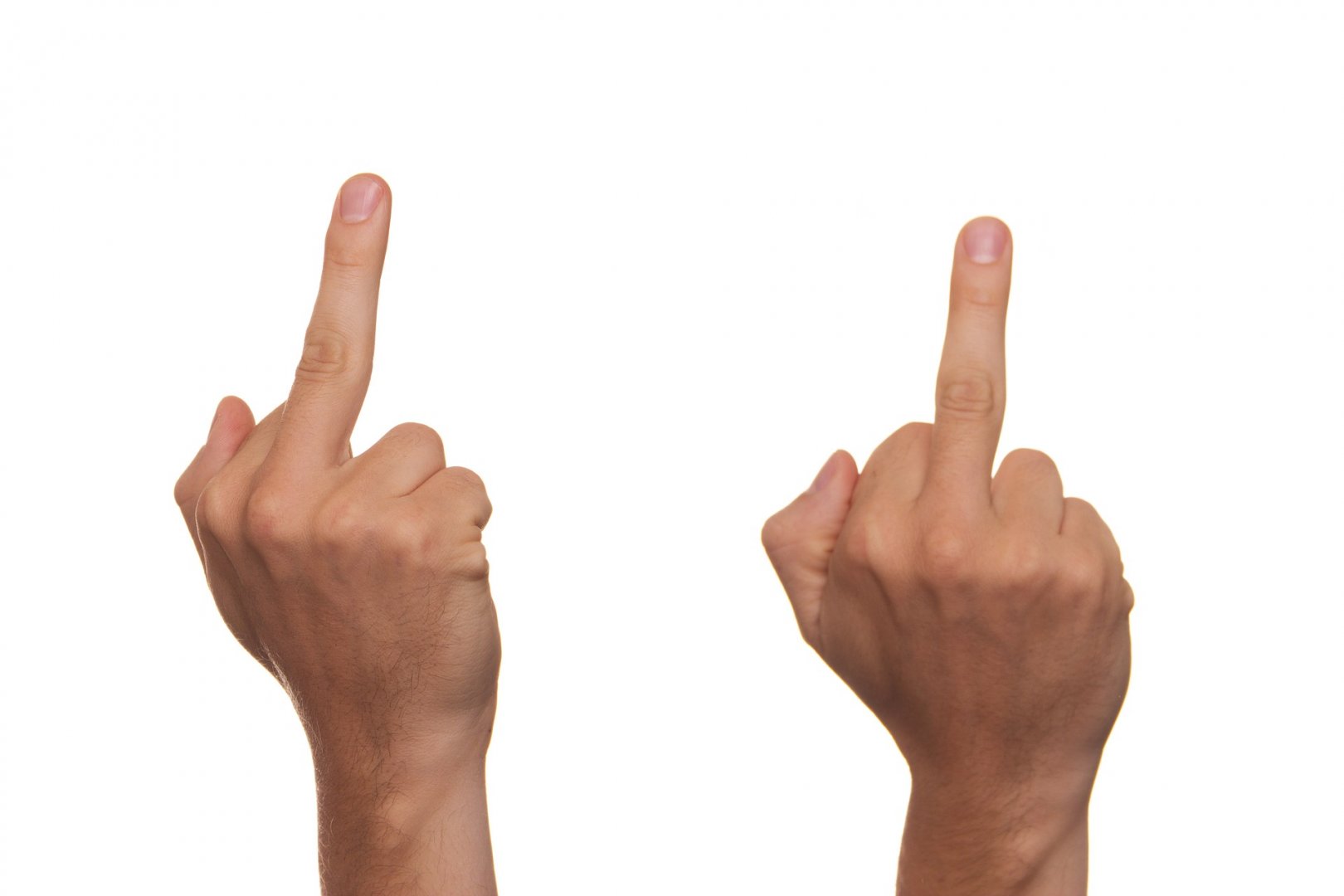 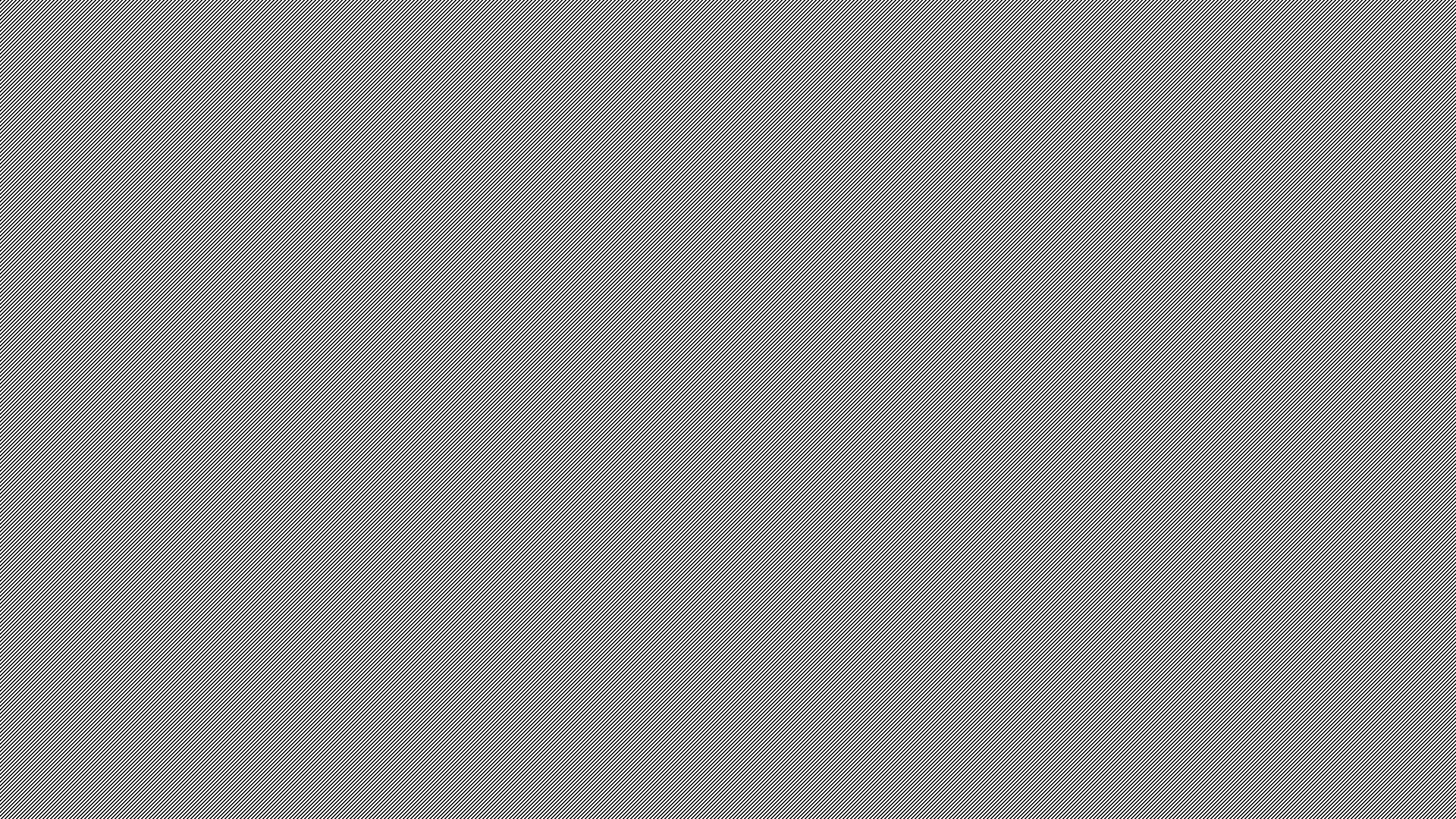 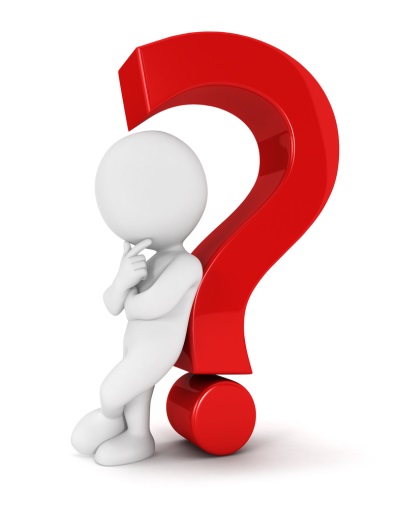 Zijn er nog vragen?
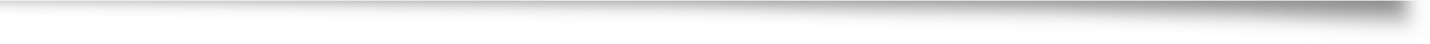